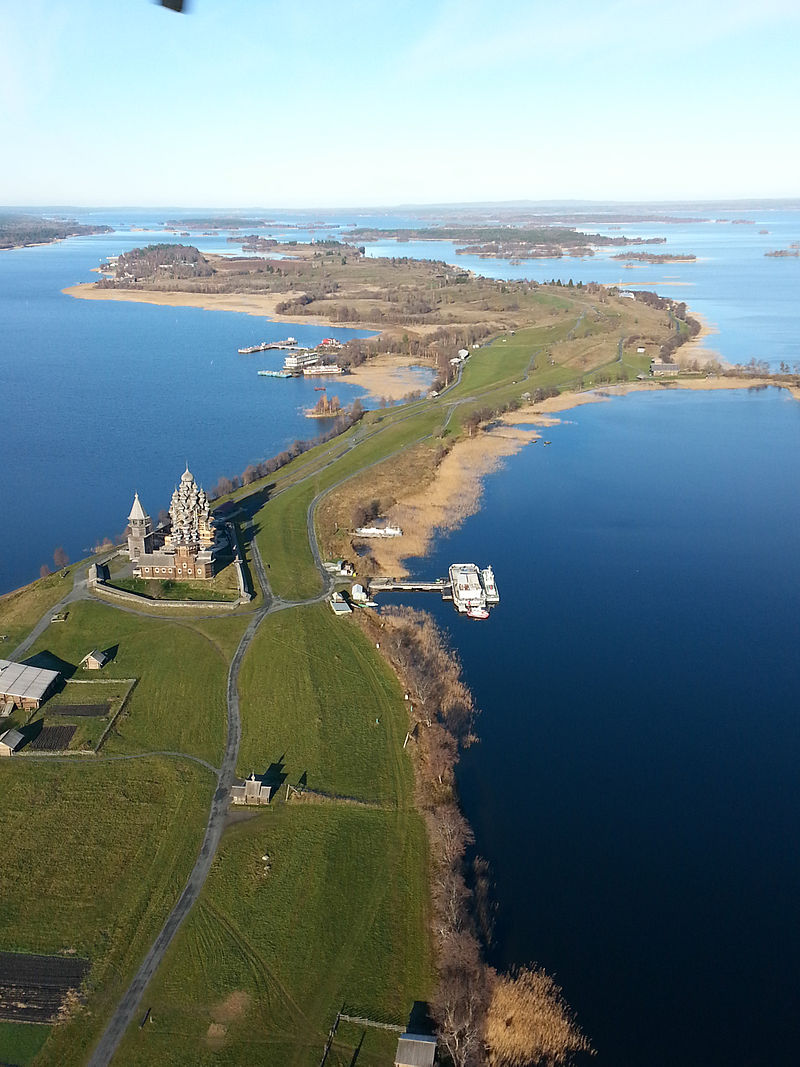 Кижи, 1714
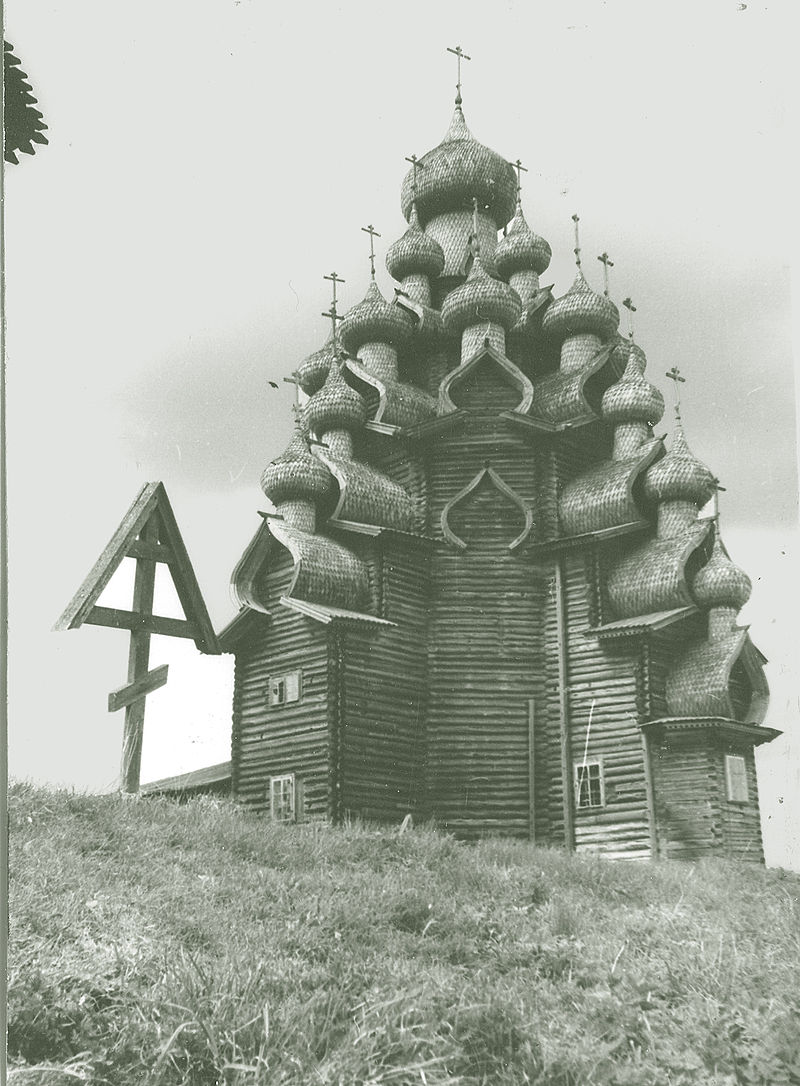 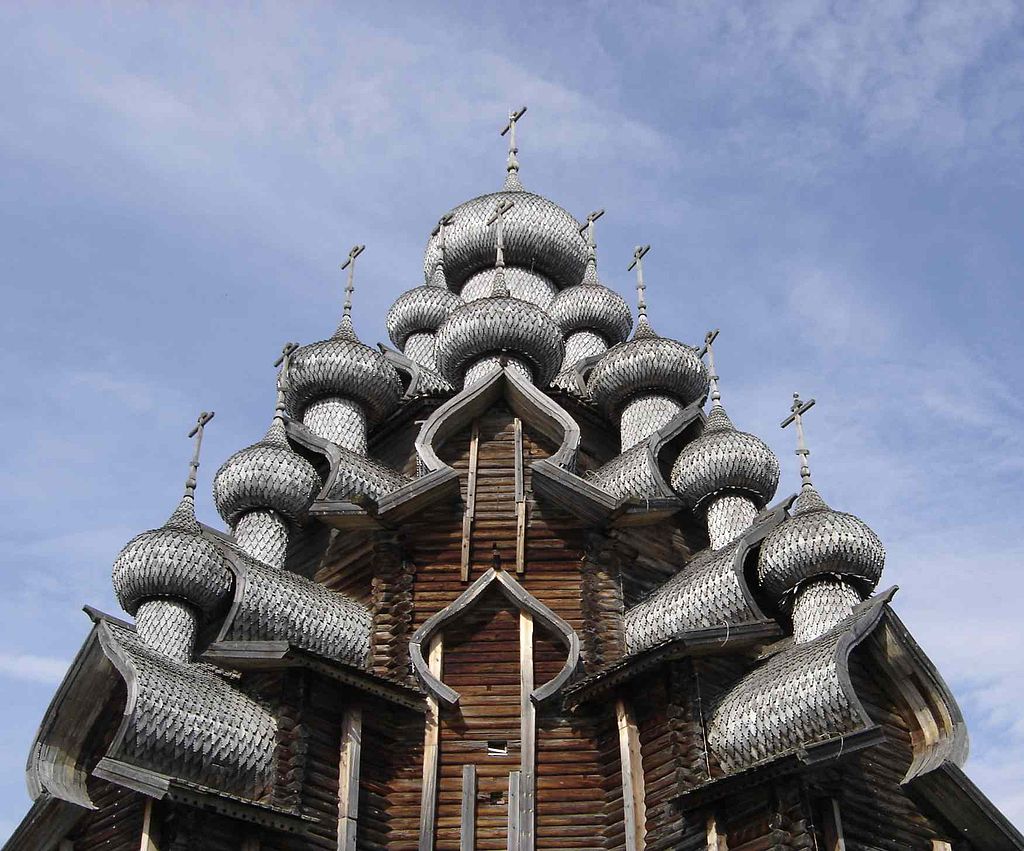 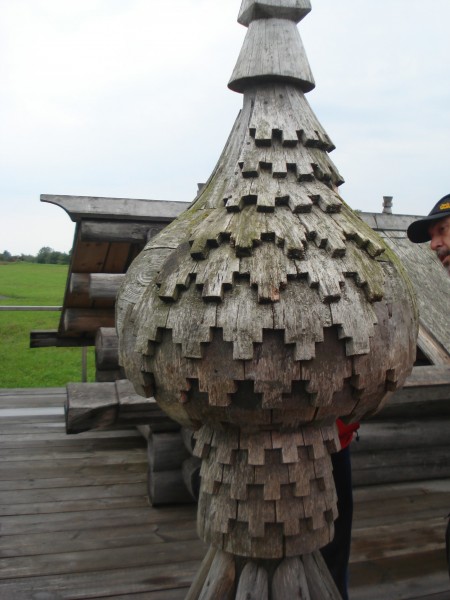 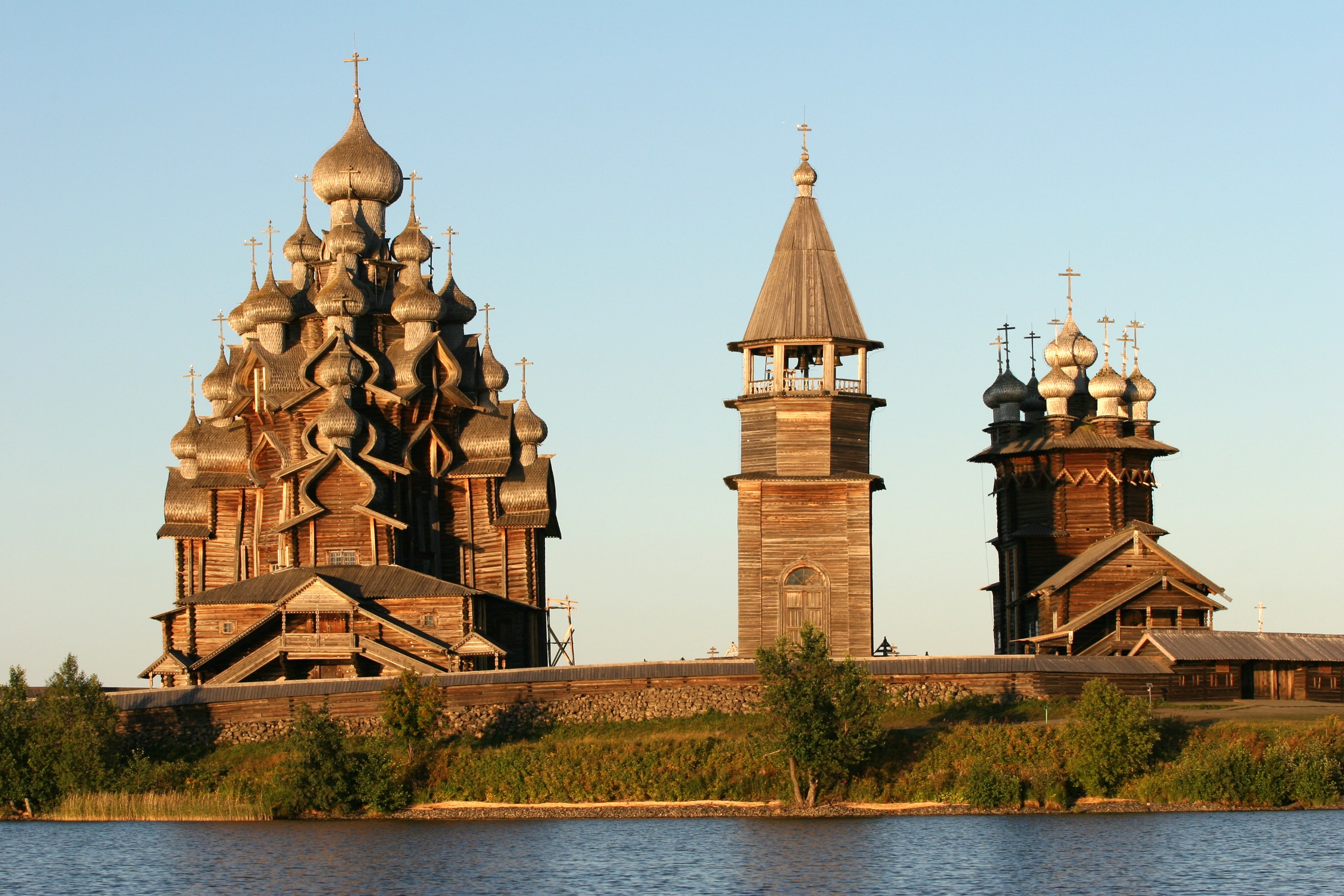 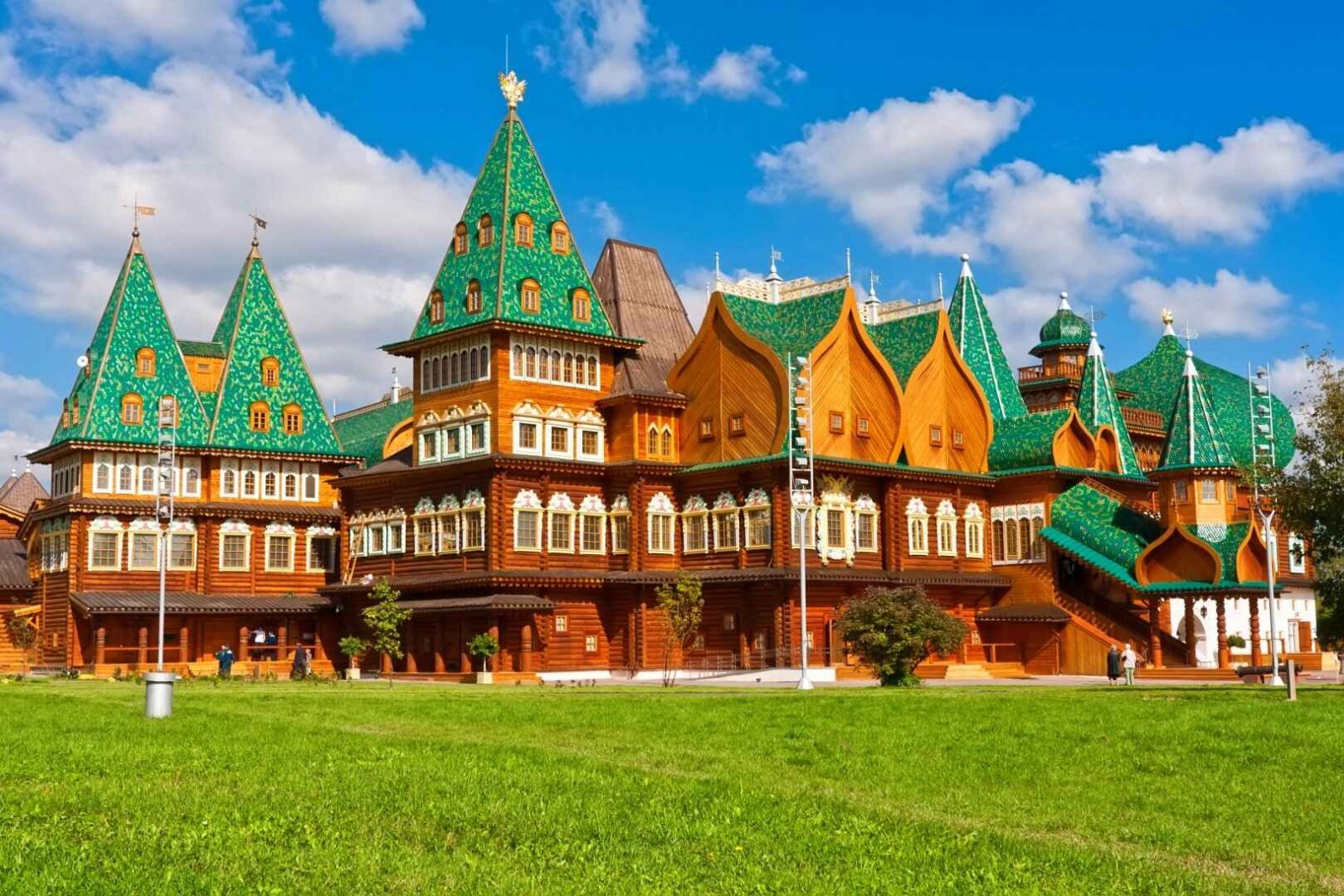 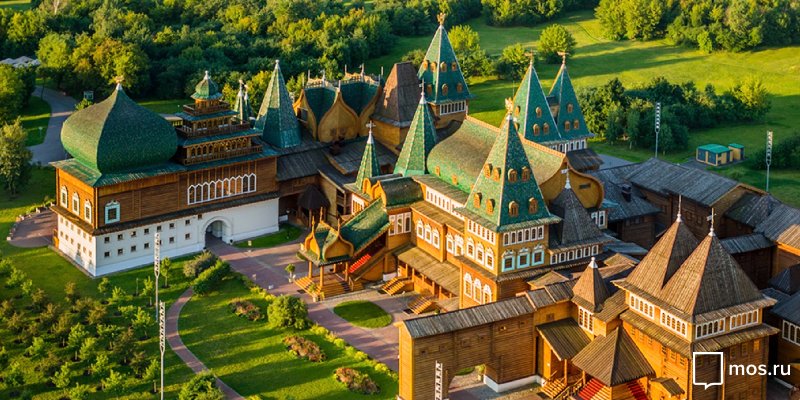 дворец
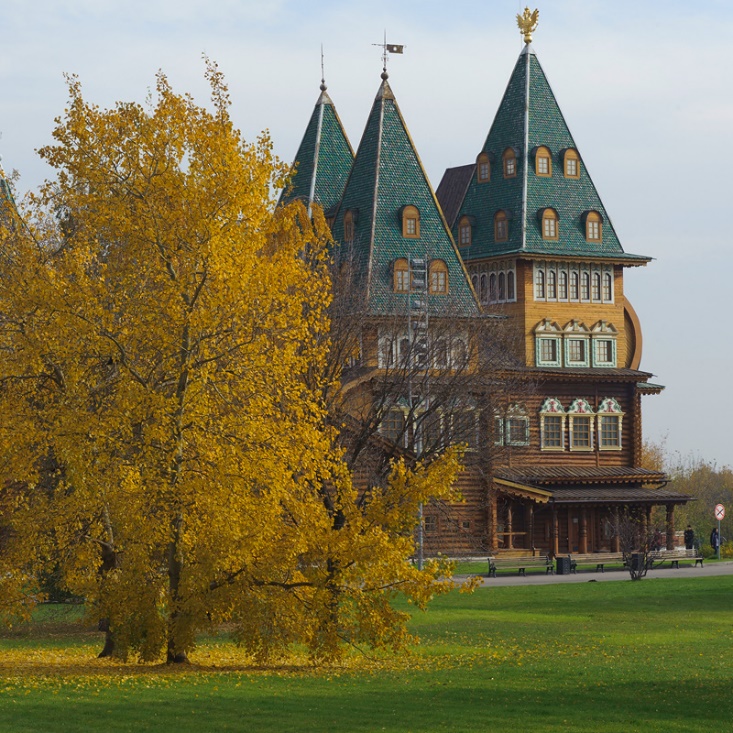 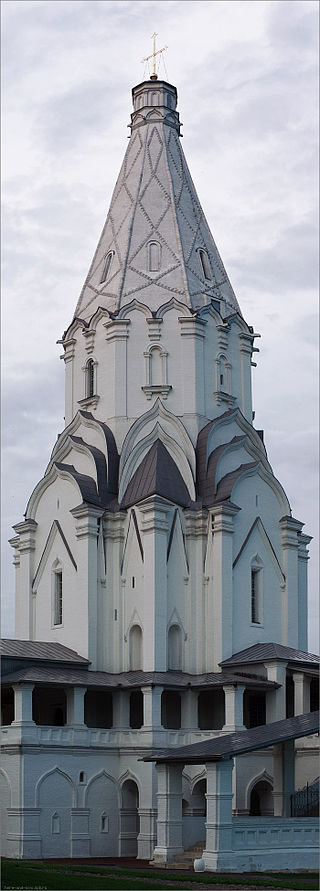 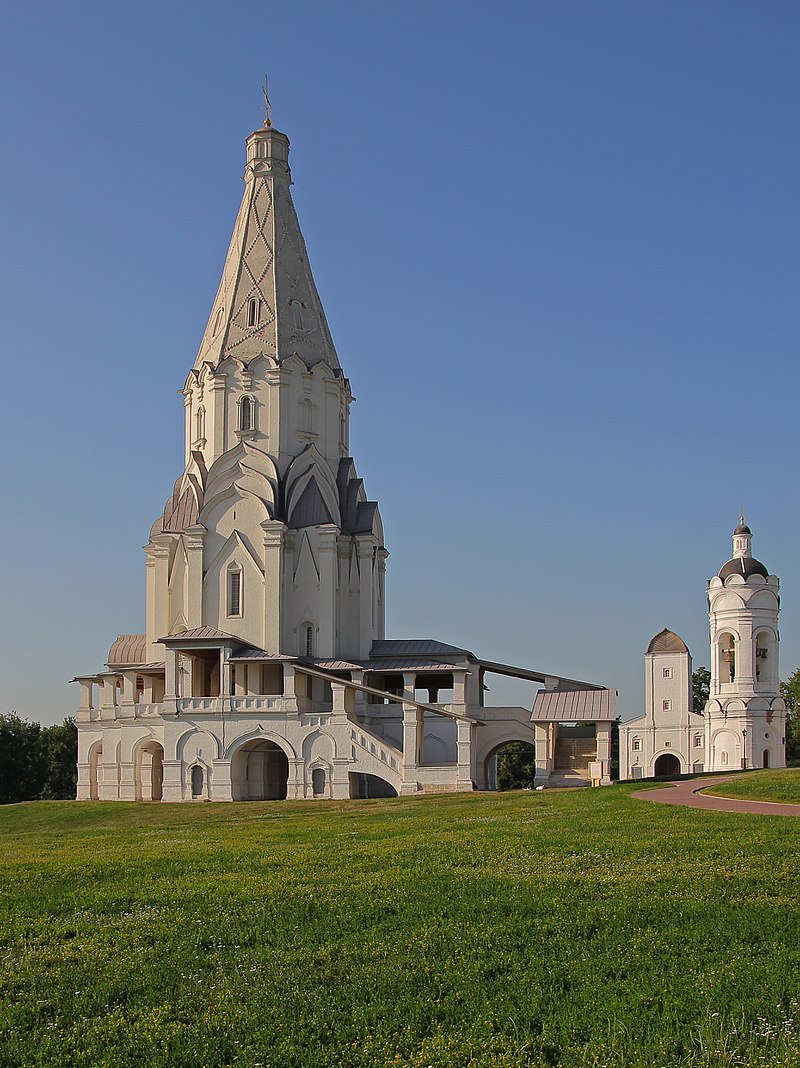 Церковь в Коломенском
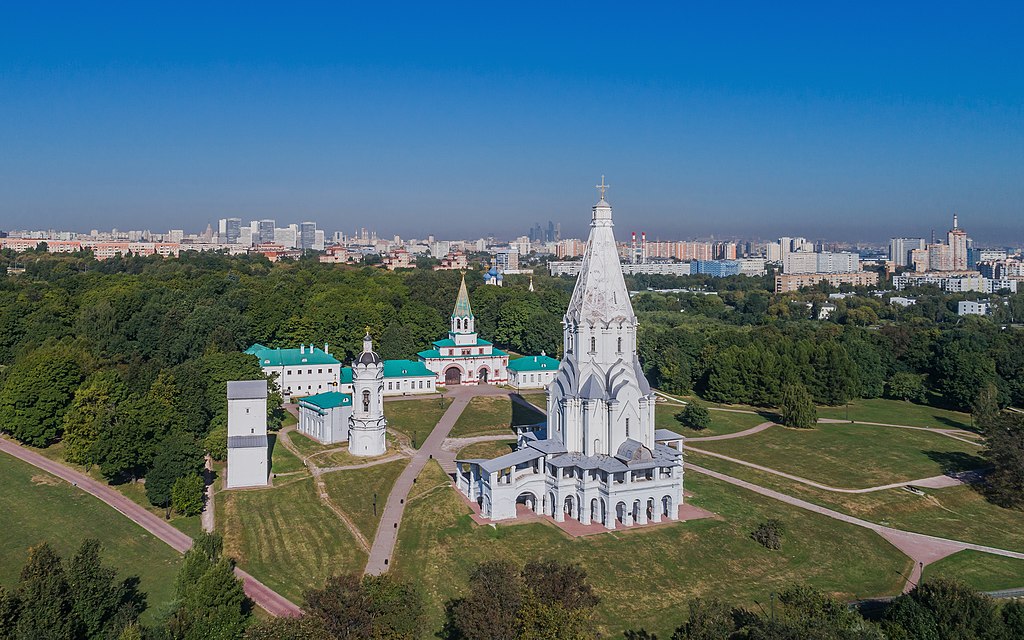 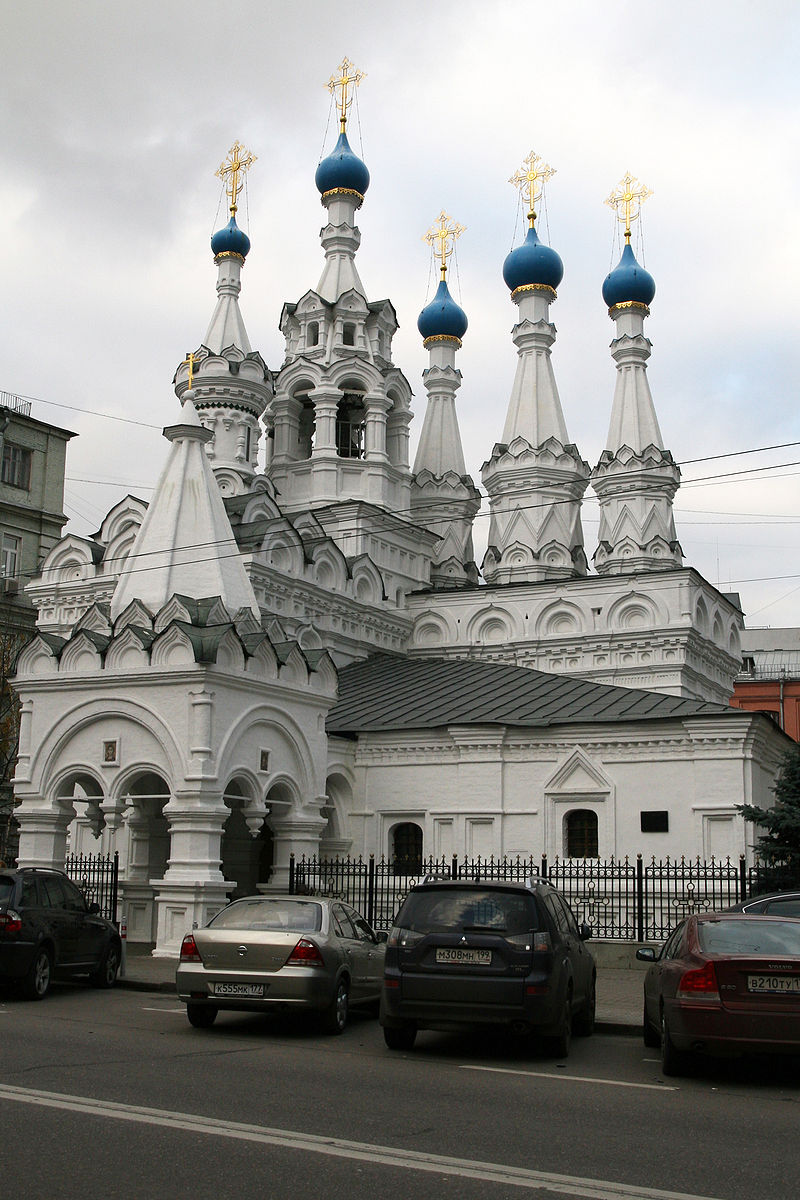 Церковь в Путинках
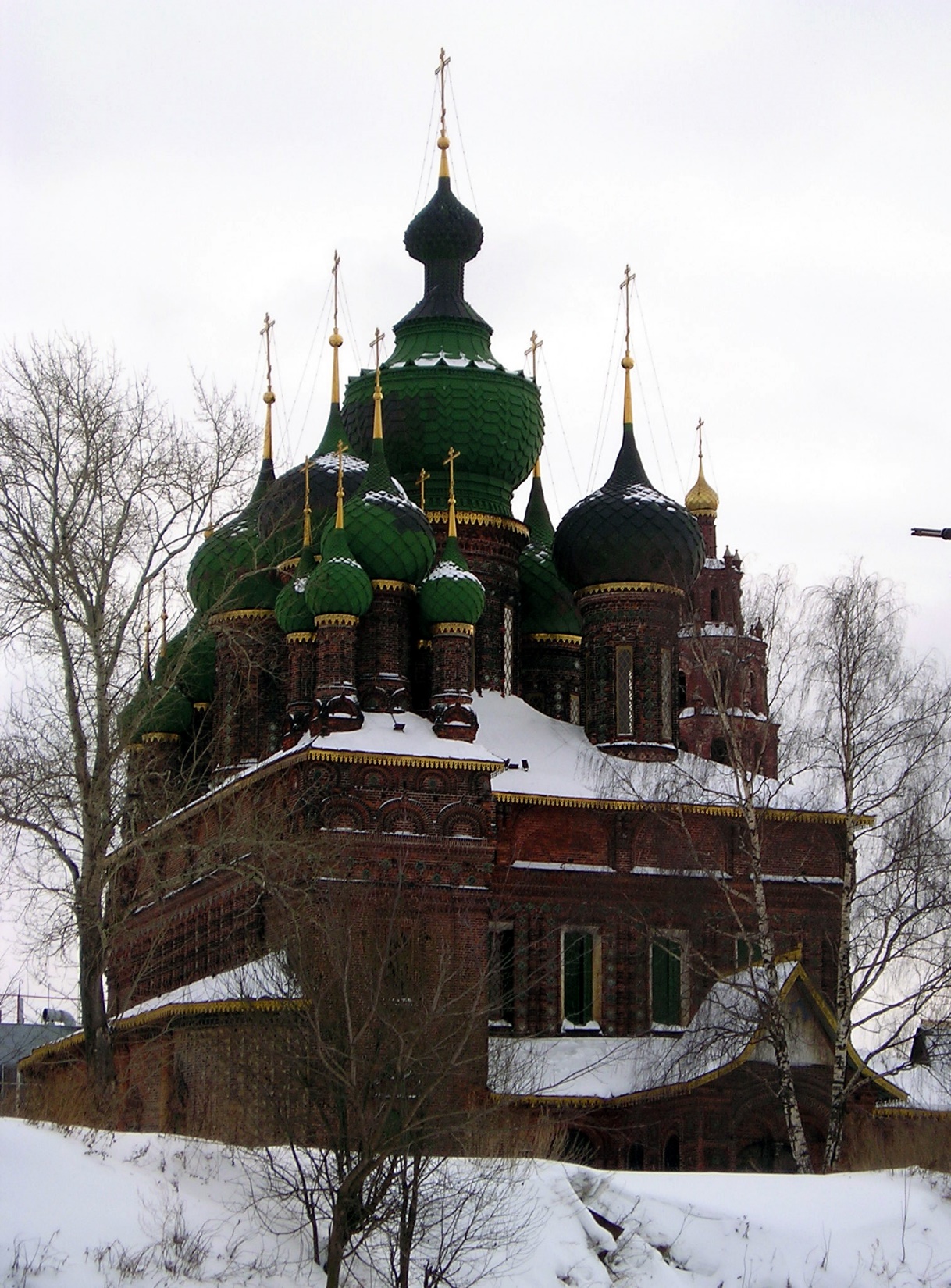 Церковь Иоанна Предтечи в Ярославле
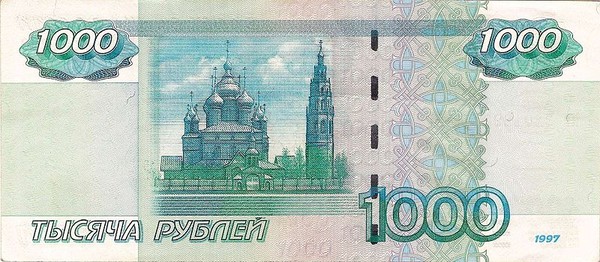 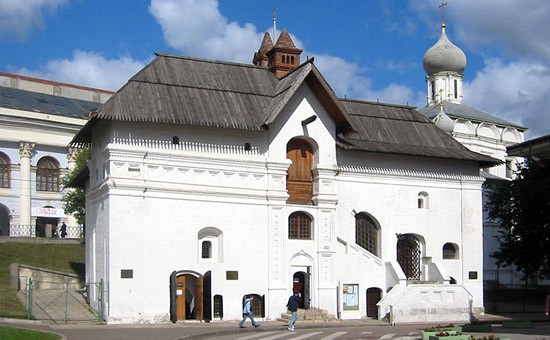 Английское посольство XVI в.
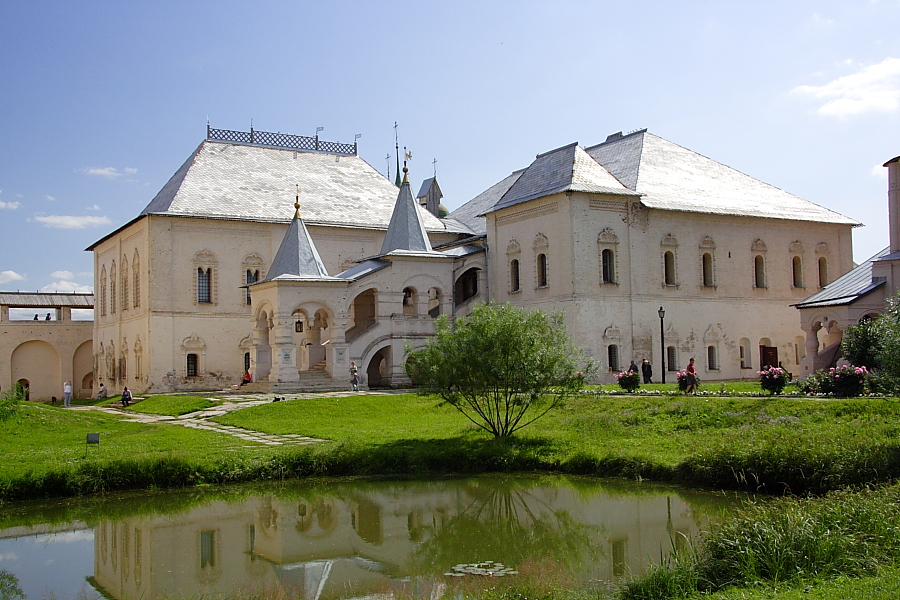 Палаты в Ростовском Кремле (XVII в.)
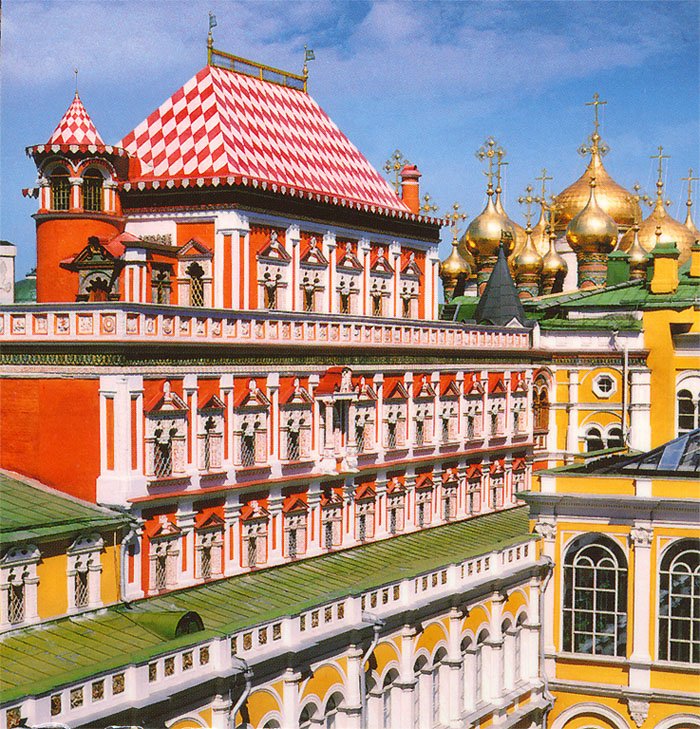 Теремной дворец в Кремле
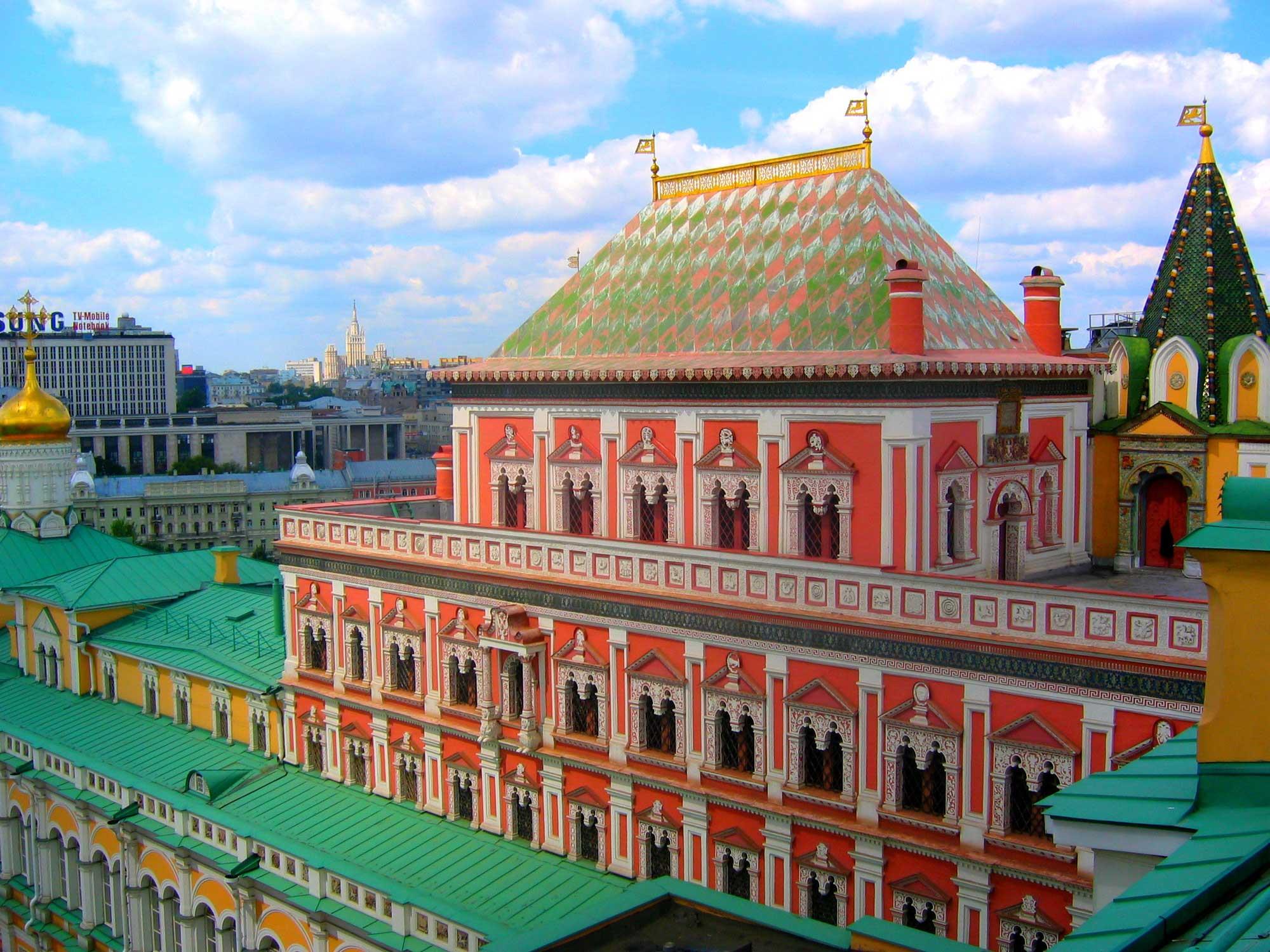 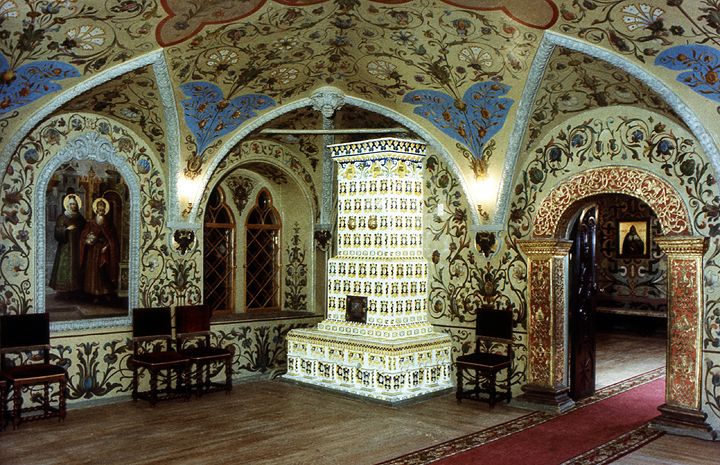 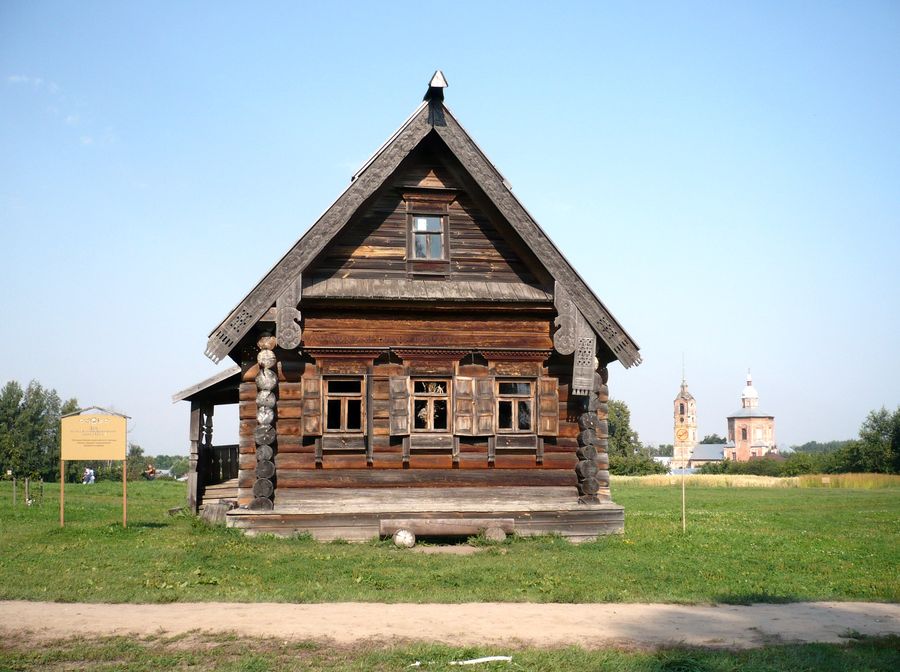 изба
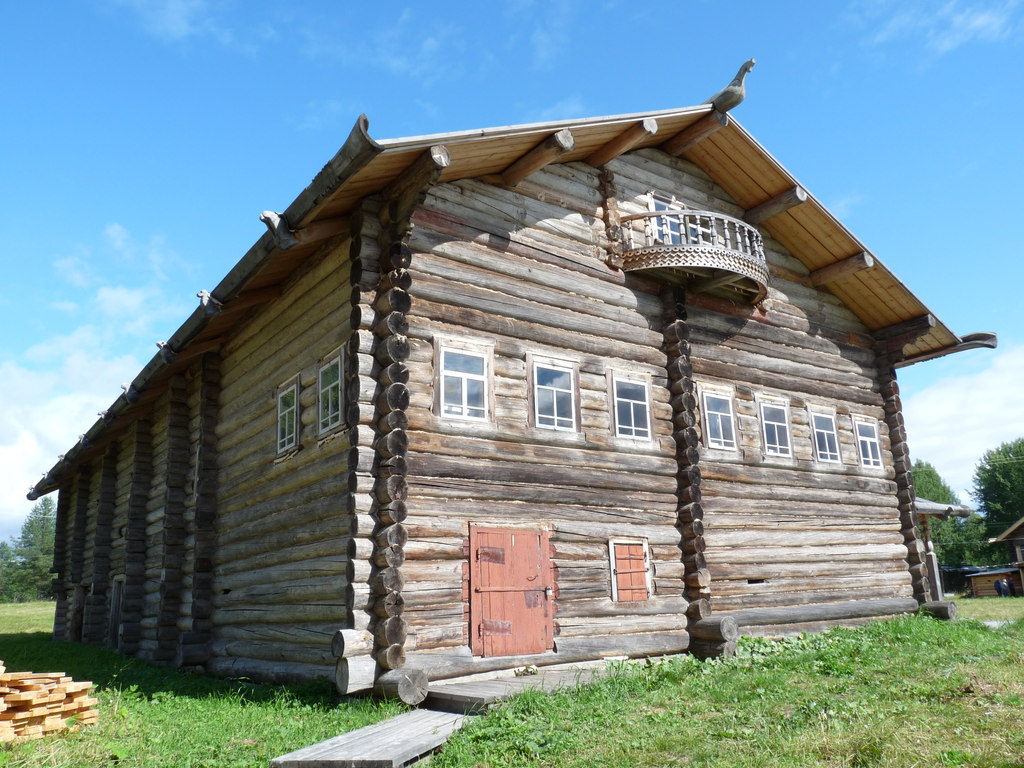 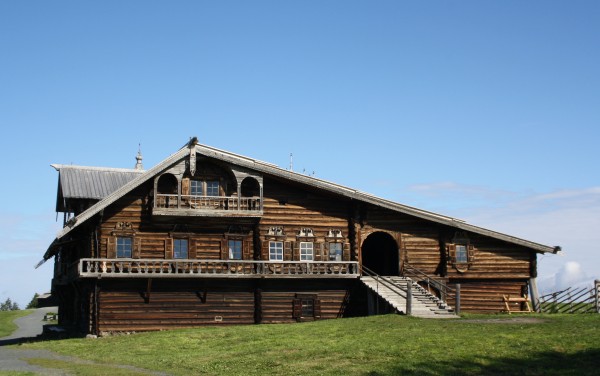 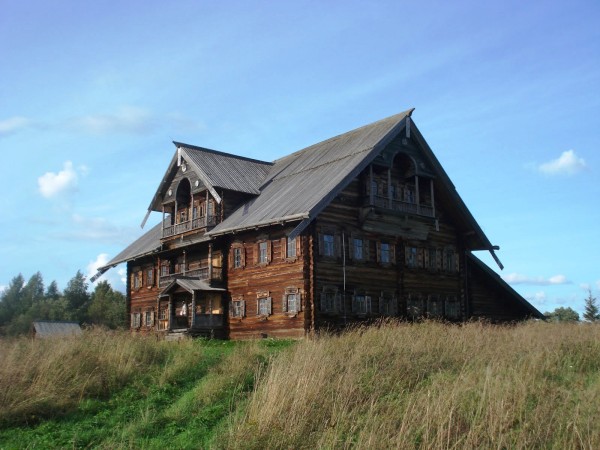 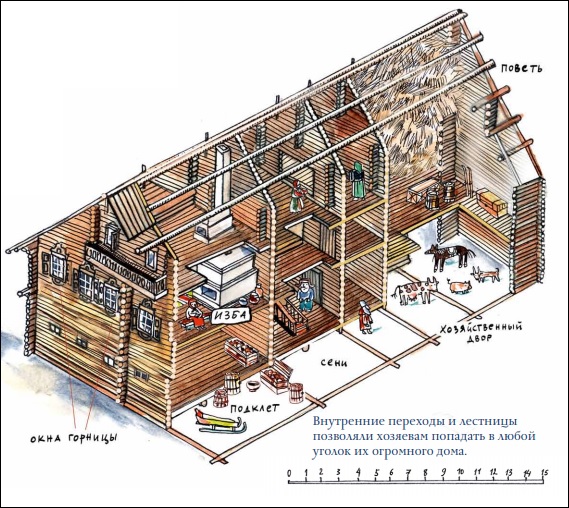 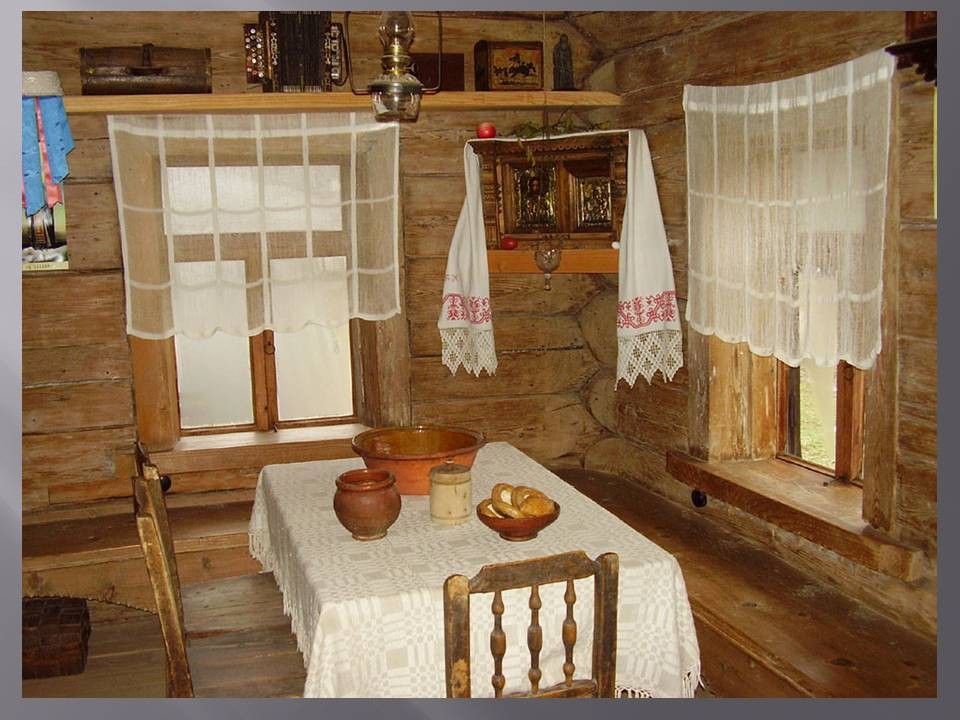 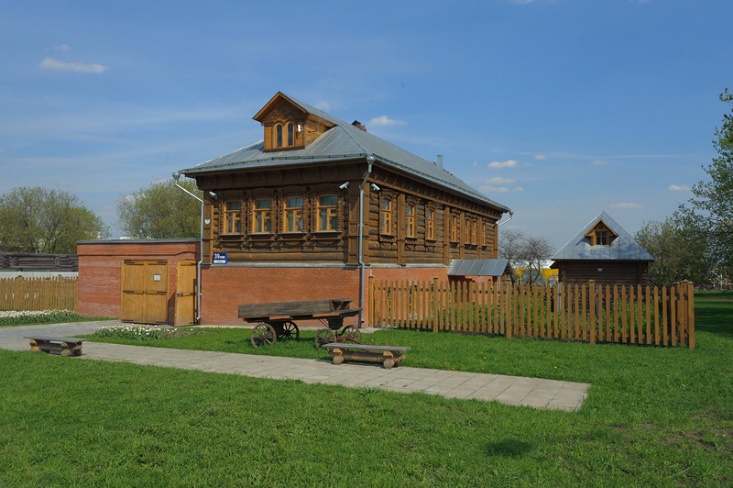 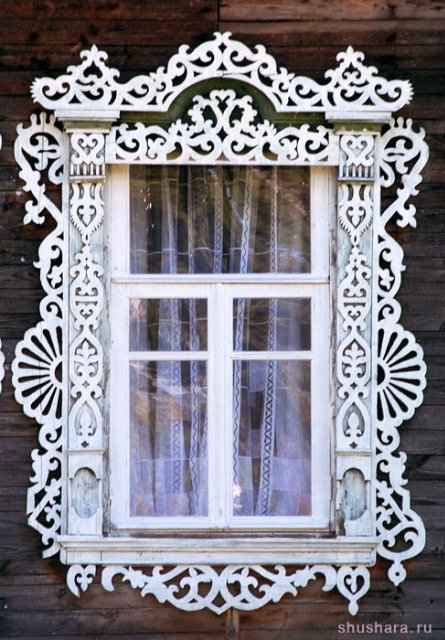 наличники
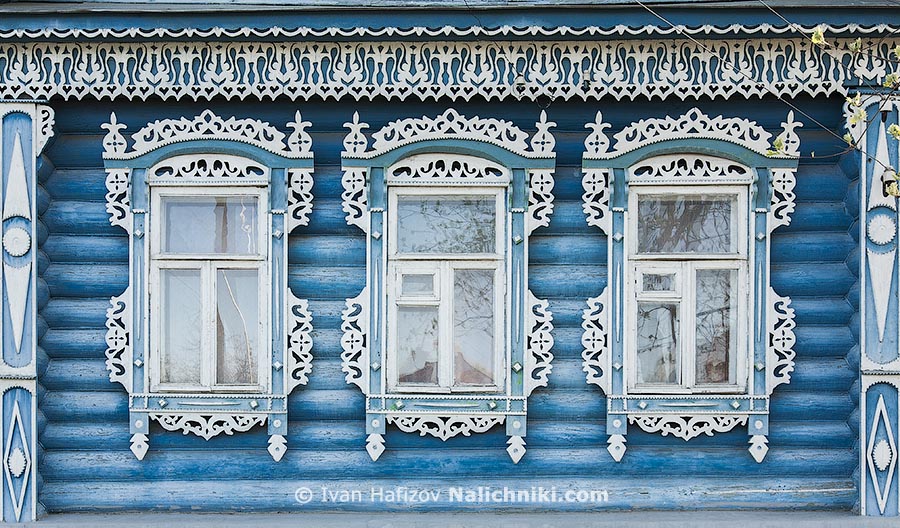 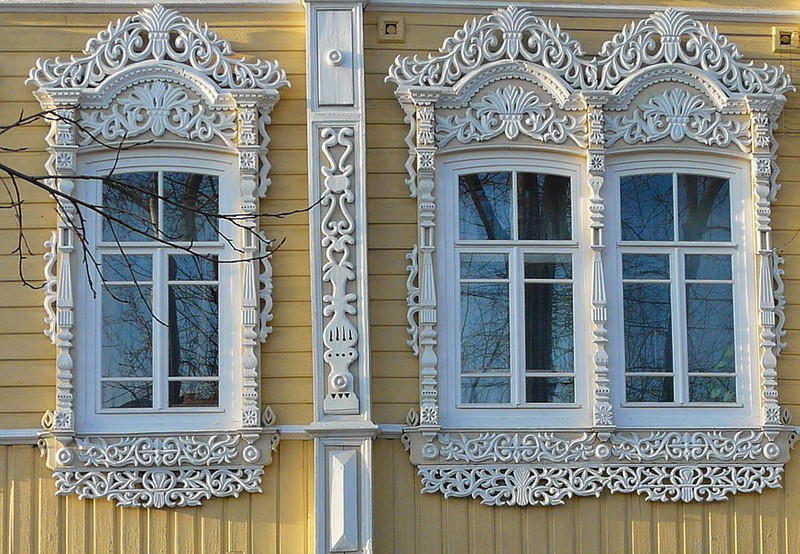 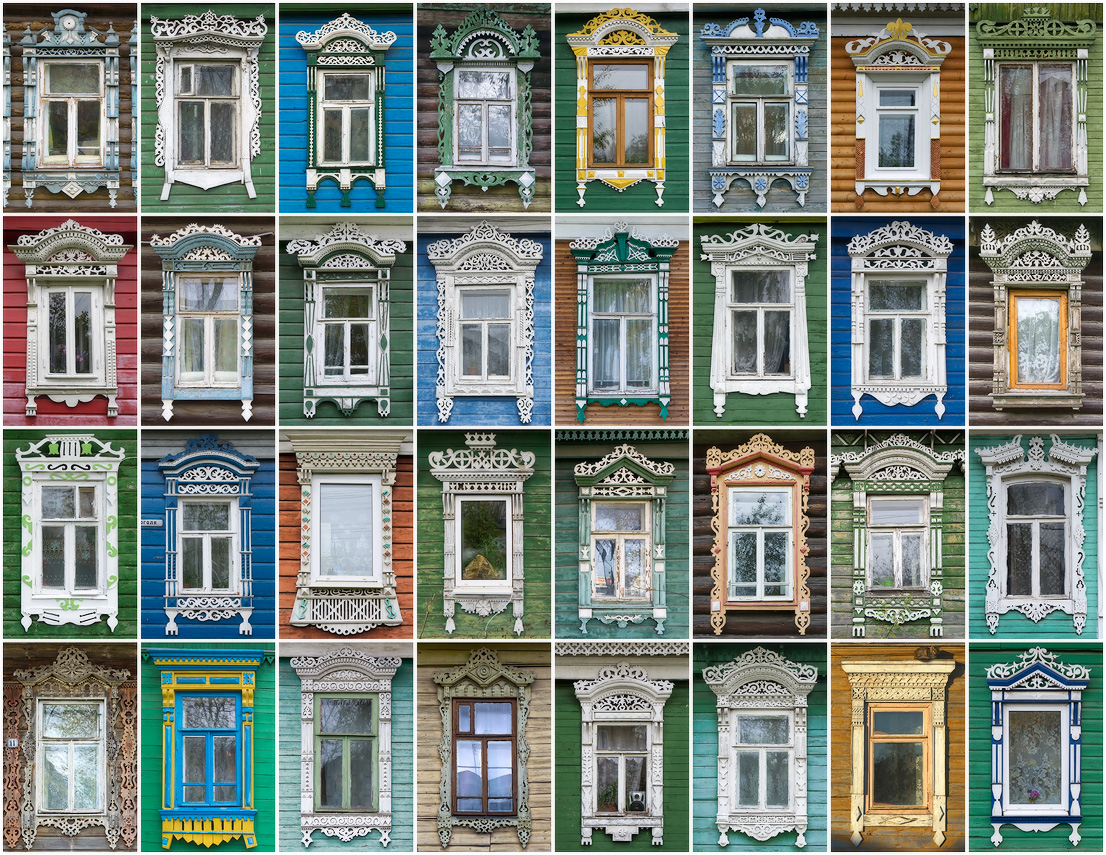 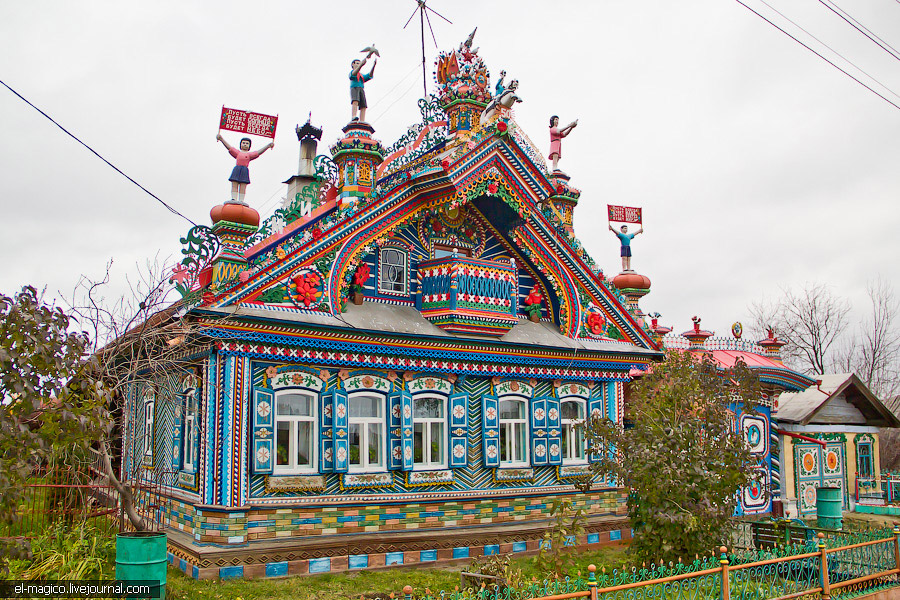 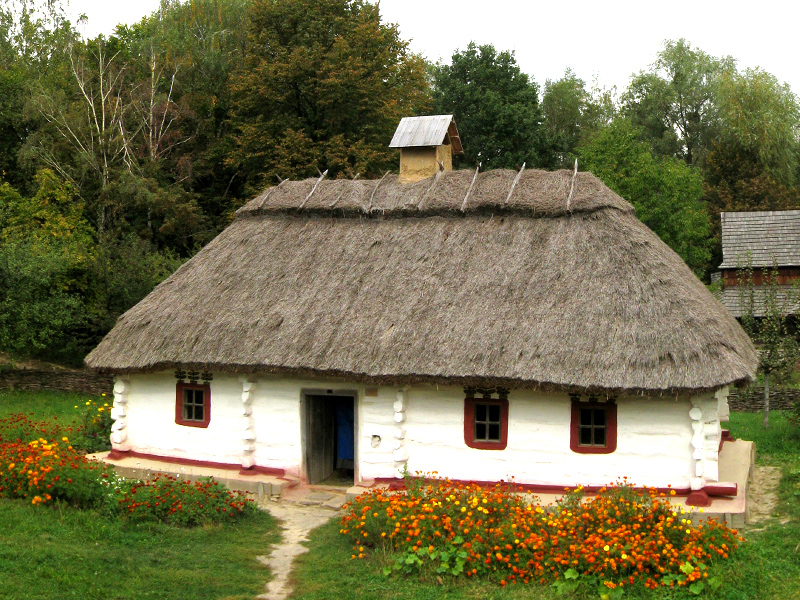 хата
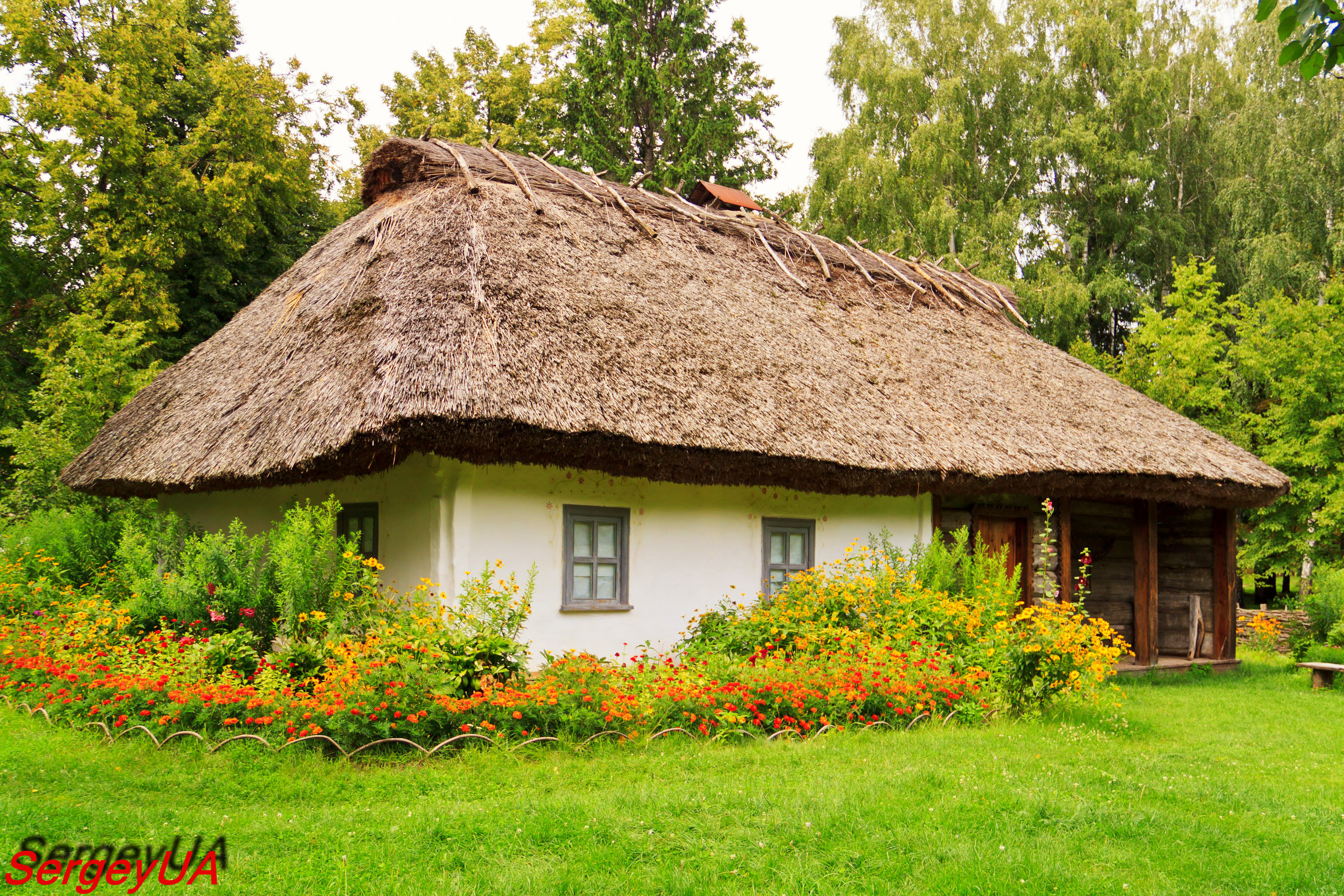 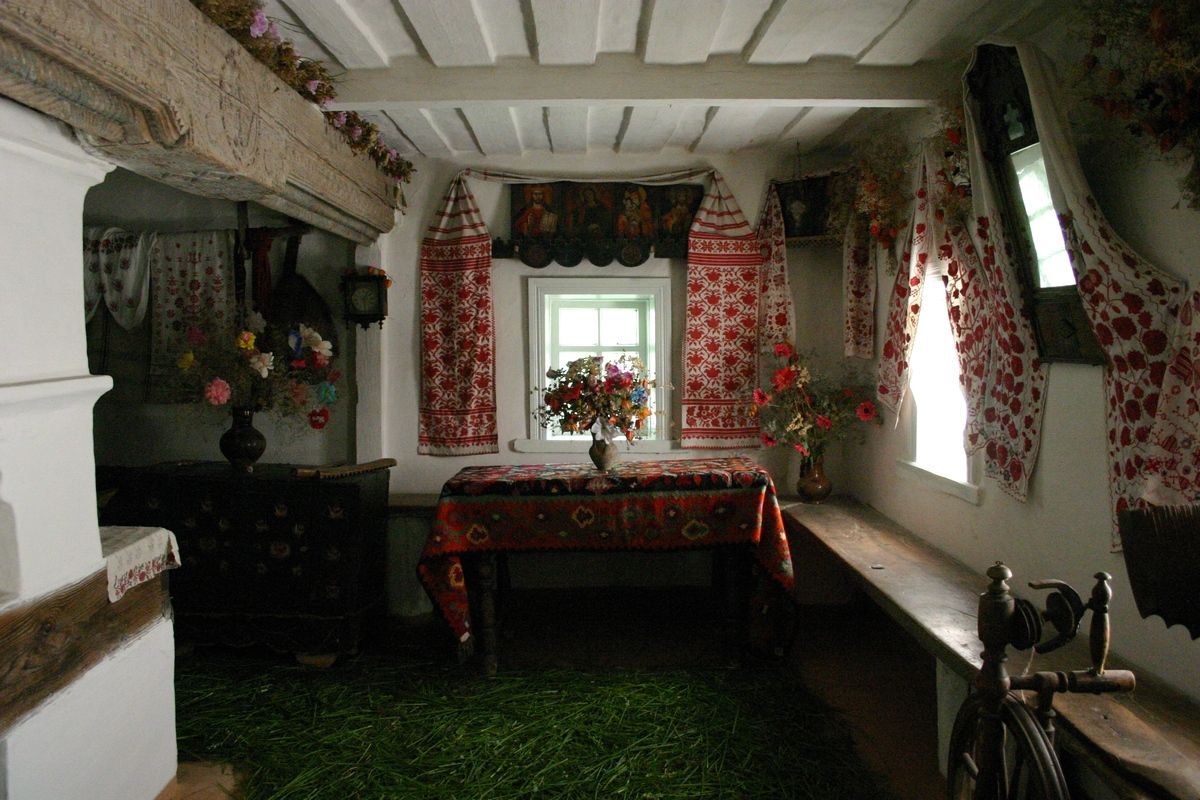 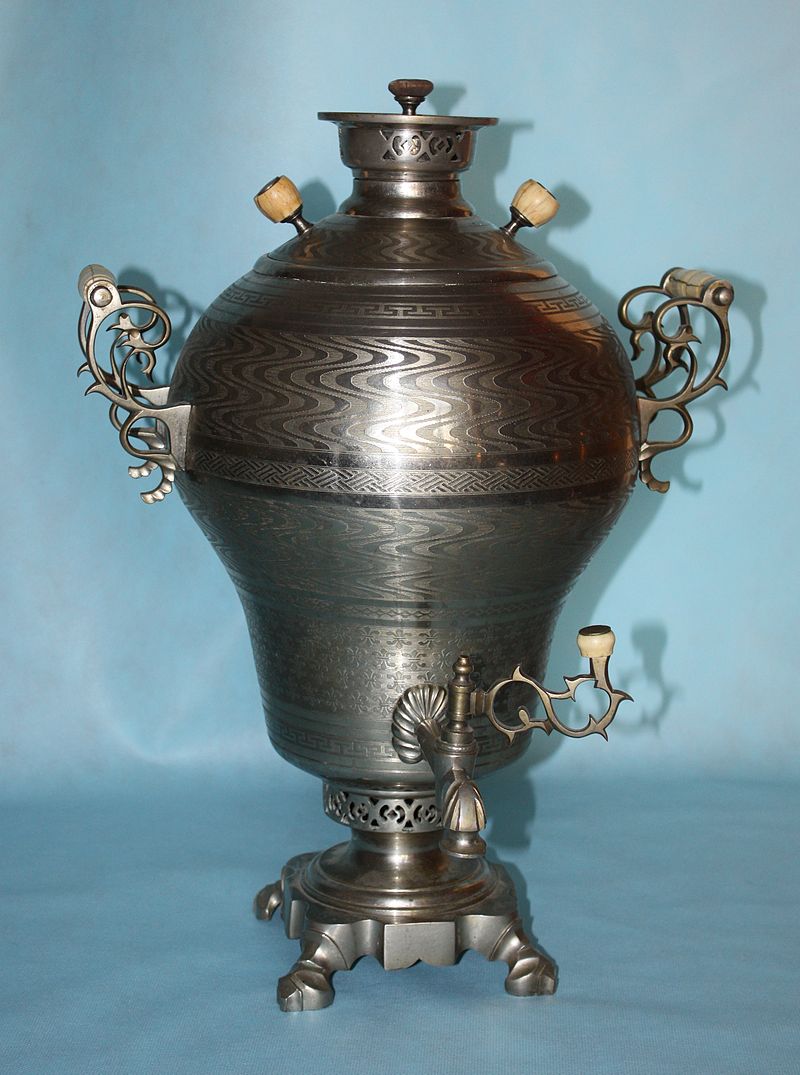 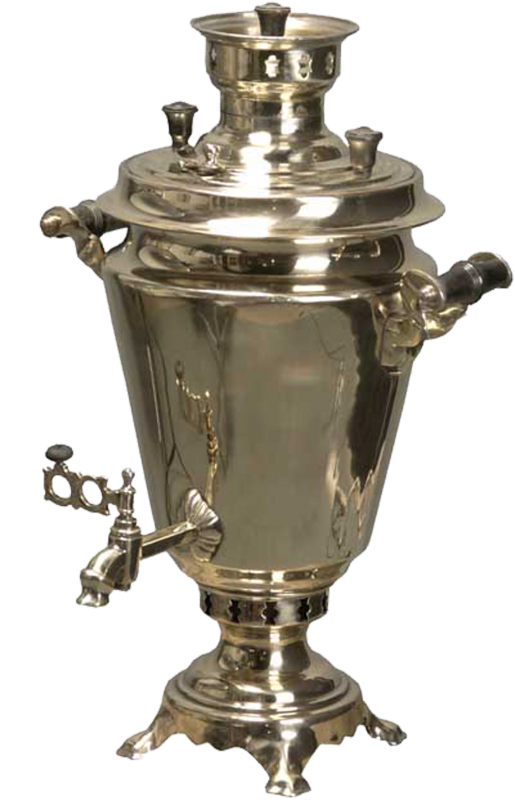 самовар
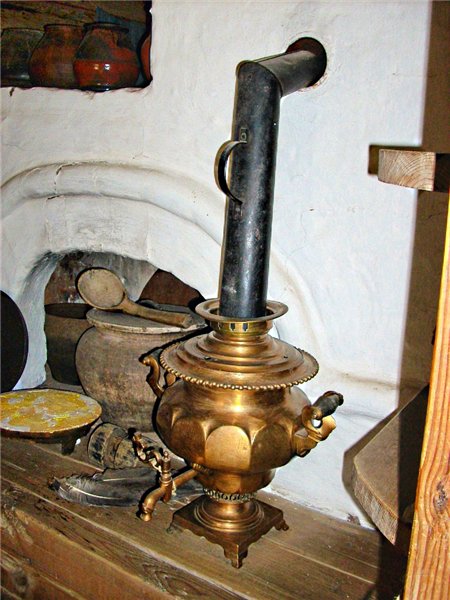 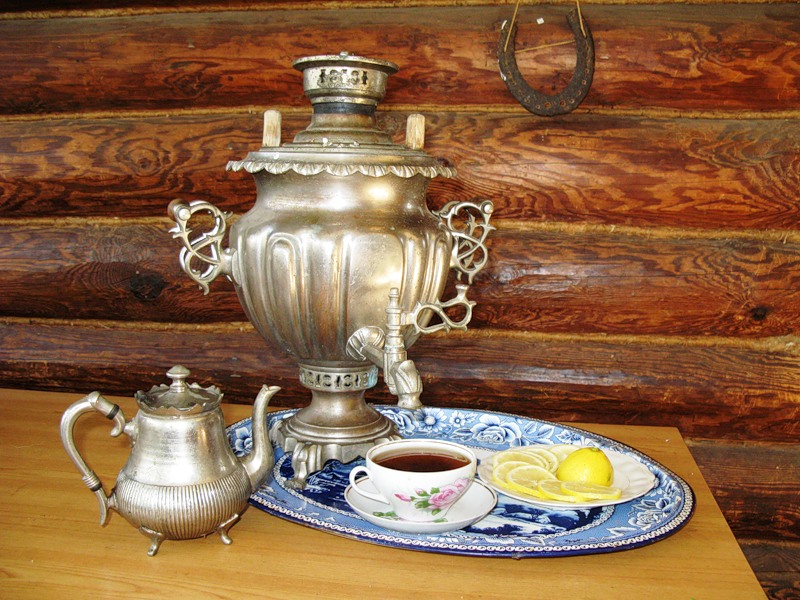 Баня
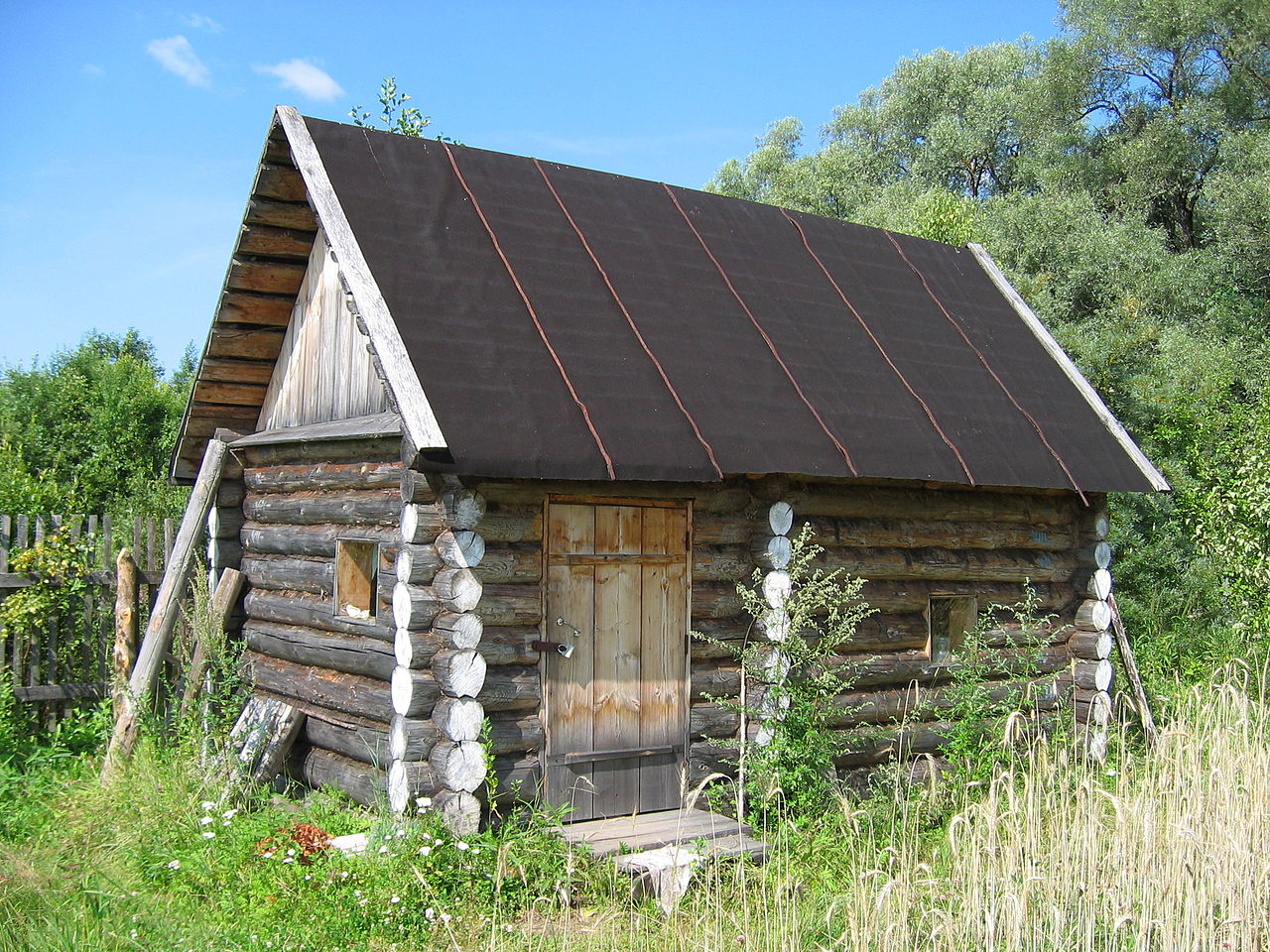 деревянный
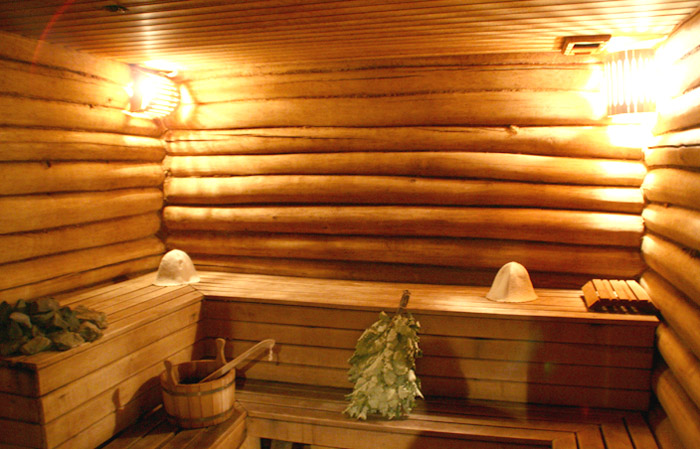 веник
лавка
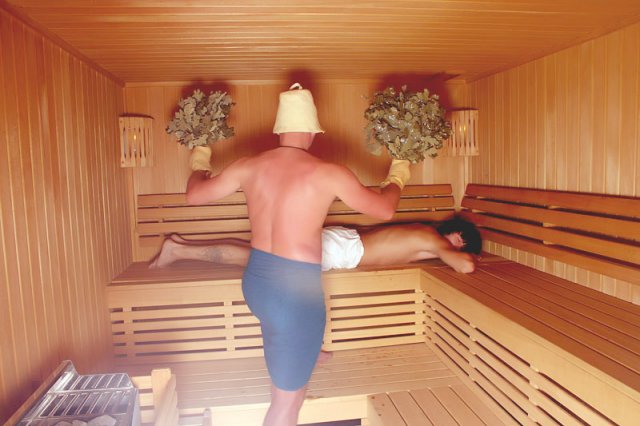 хлестать, парить
потеть
париться
топить печь / баню
отопление
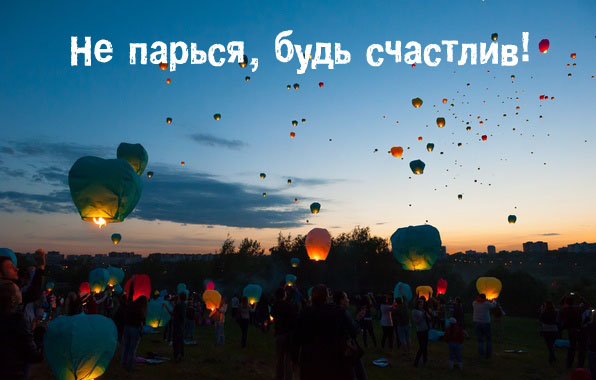 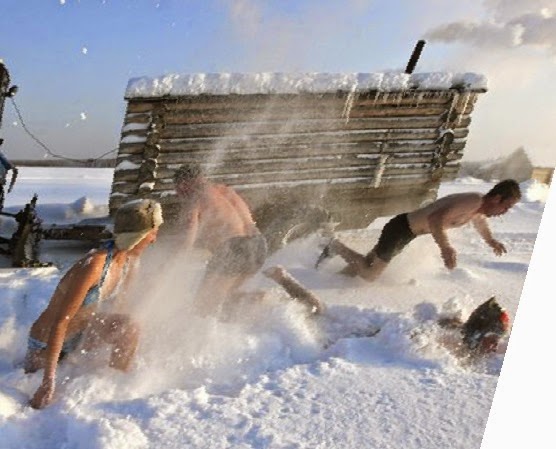 С лёгким паром!
https://www.theguardian.com/travel/2014/dec/31/russian-bath-house-london-banya-no-1-hangover-cures
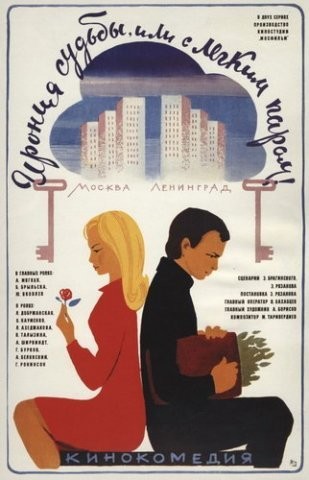 Видел бани деревянные, и натопят их сильно, и разденутся и будут голые, и обольются квасом, и поднимут на себя прутья молодые и бьют себя сами, и до того себя добьют, что едва вылезут, чуть живые, и обольются водою студеною, и только так оживут. И творят это постоянно, никем не мучимые, но сами себя мучат, и это делают для мытья, а не мученье.  (Повесть временных лет)
‘IT IS WONDROUS TO SEE in the land  of the Slavs, the wooden bath-houses with many stones inside them, and these stones are red hot, and then rye beer (kvass) poured over them, and they beat themselves with the twigs until they are hardly alive, and then pour cold water over themselves to come back to life; and thus they do every day and torture themselves’
«Нет города в их стране, где бы не было общественных и частных бань, так как это почти всеобщее средство против болезней» 
Charles Carlisle XVII
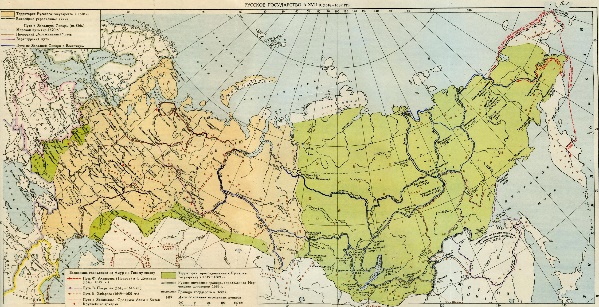 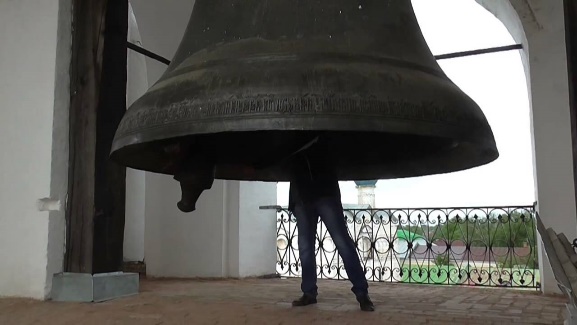 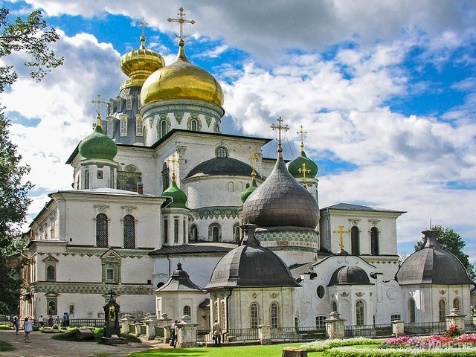 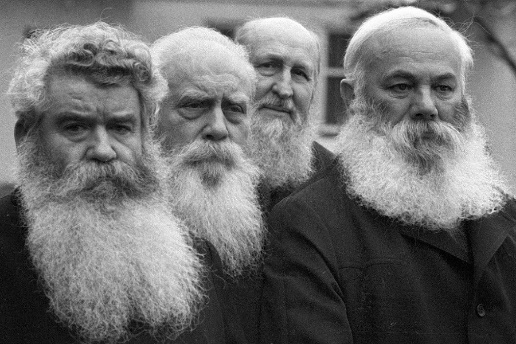 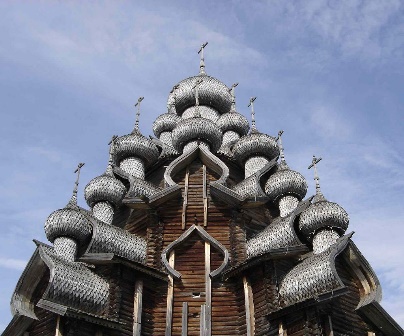 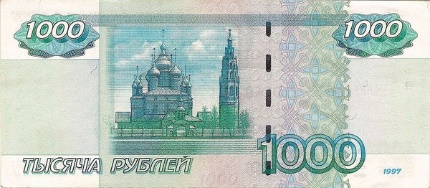 XVII
XXI
XVI
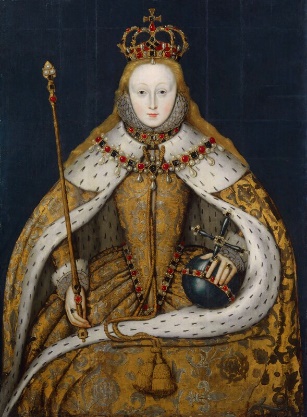 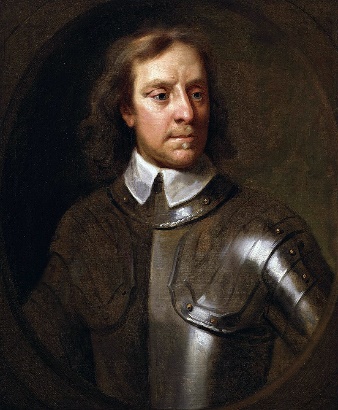 СПАСИБО ЗА ВНИМАНИЕ!
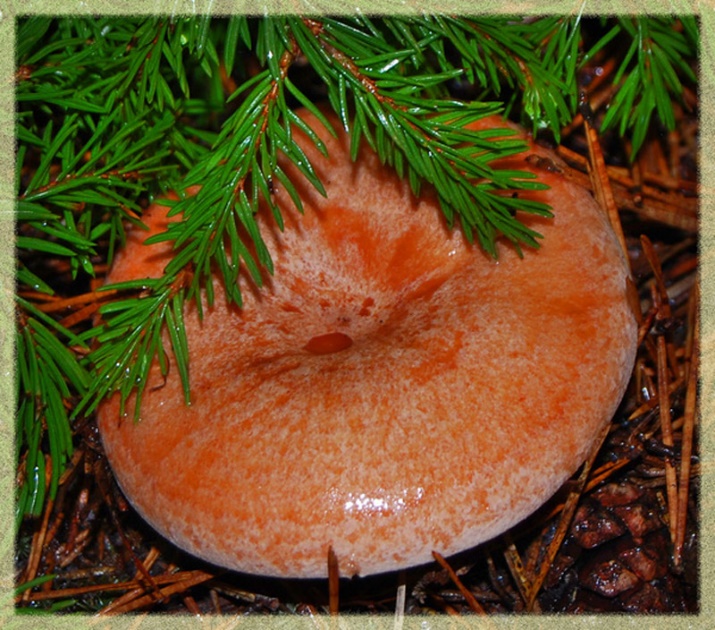